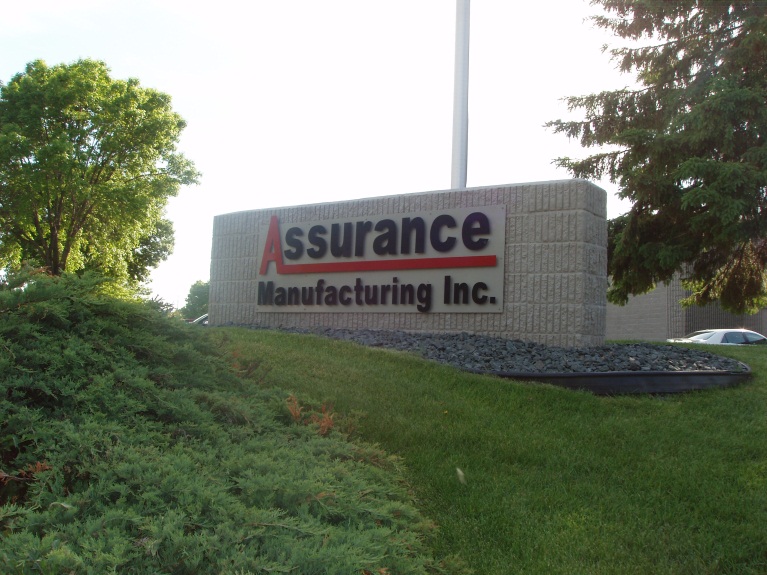 “Assurance Manufacturing, Inc. and its employees are committed to providing our customers with quality products that will meet or exceed their requirements.
This drive for excellence in quality and customer service enables us to continually improve the effectiveness of the quality management system.”
[Speaker Notes: All font on slides Arial Narrow in 22 size.]
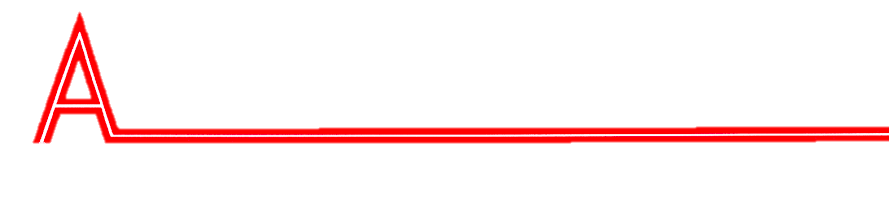 SSURANCE MANUFACTURING, INC.
History/Vision
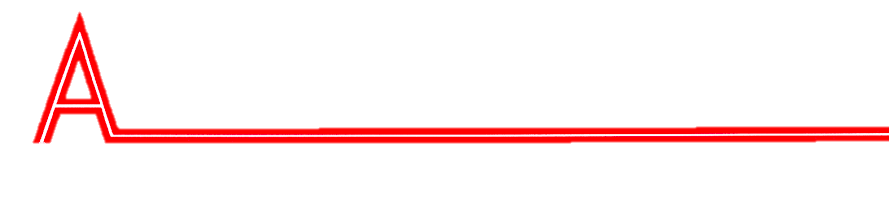 SSURANCE MANUFACTURING, INC.
Founded in 1966 

Started as a simple tool and die shop and now a full one stop shop for precision sheet metal, stampings, machining, and value-added assembly.

Customer focus was the vision then and still is today
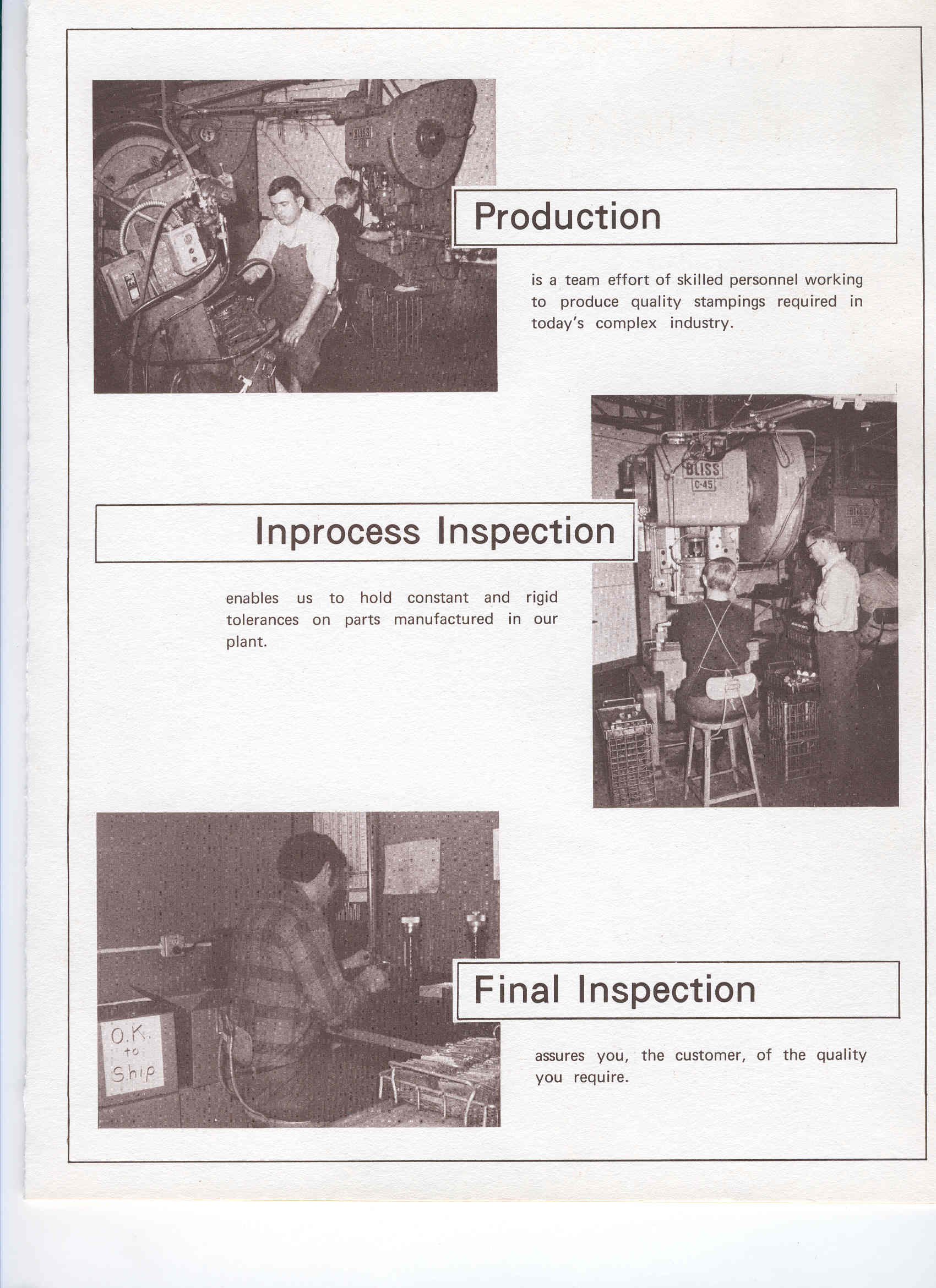 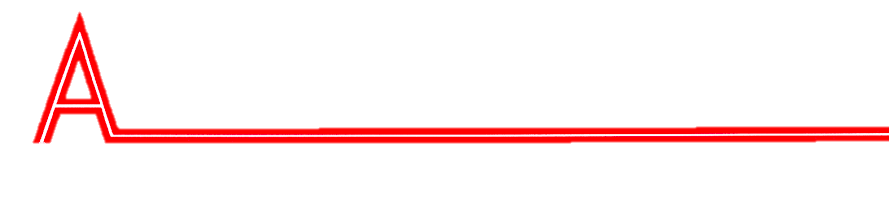 In 1993 the company was converted into a 100% ESOP owned company

“We take pride as owners” 
Anonymous employee of Assurance
SSURANCE MANUFACTURING, INC.
Assurance stock performance
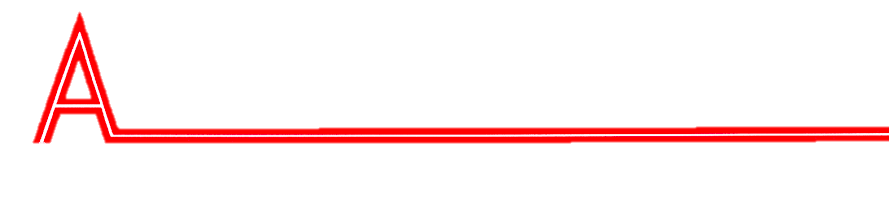 SSURANCE MANUFACTURING, INC.
Capabilities
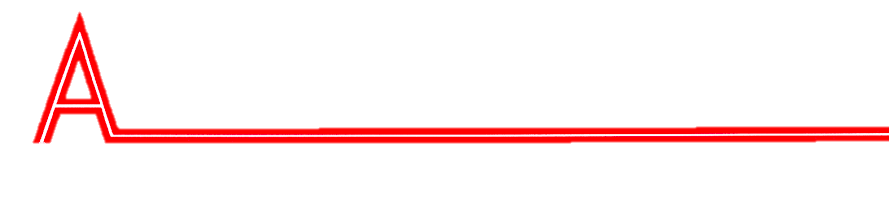 Precision Sheet Metal Fabrication 

6 Turret Presses 
1 Turret/Laser Combo
3 Lasers 
“Lights Out” Laser Cutting
12 Press Brakes
SSURANCE MANUFACTURING, INC.
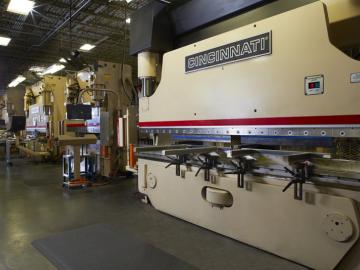 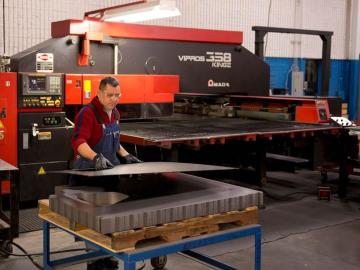 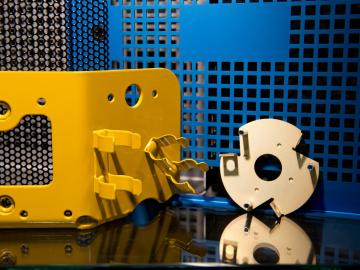 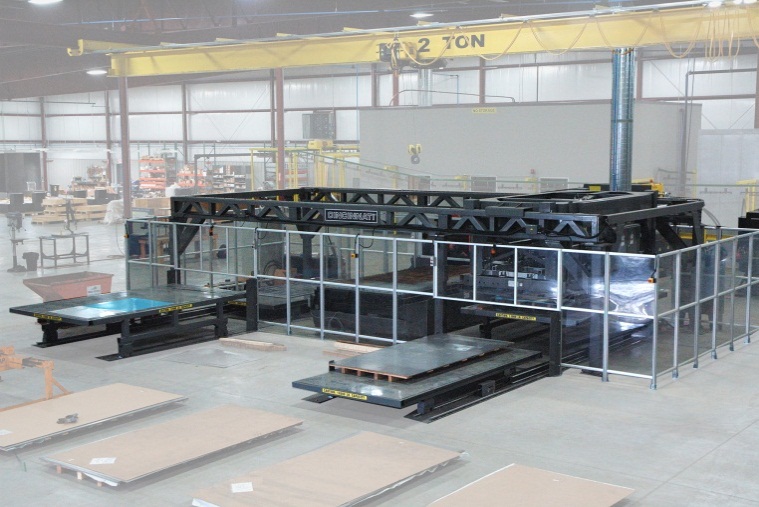 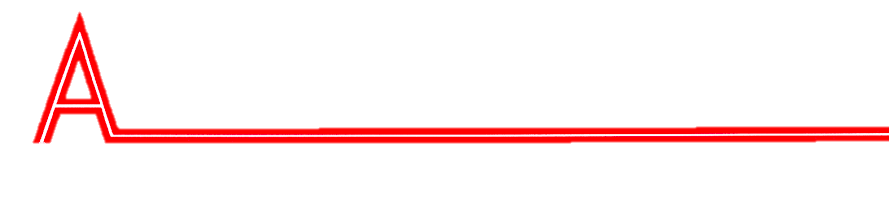 SSURANCE MANUFACTURING, INC.
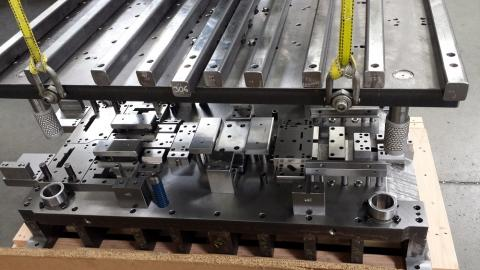 Precision Stamping
 
51 Presses
6 Press Lines
Stage and Progressive Capabilities
In-house tooling
Range of 20-250  Tons
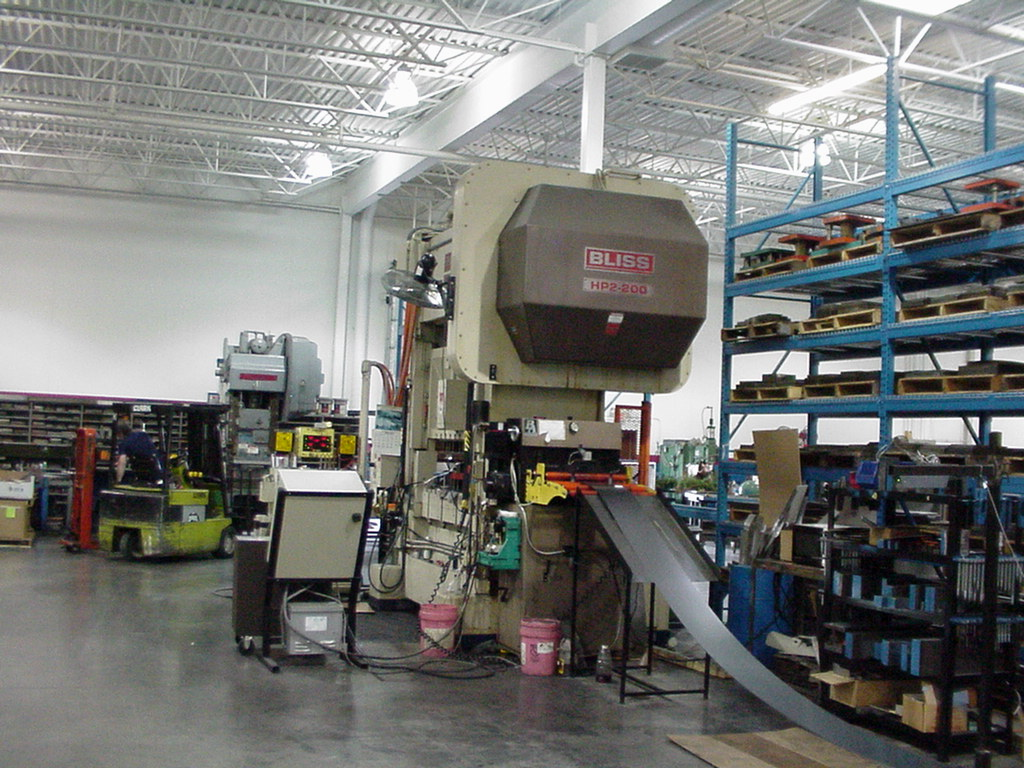 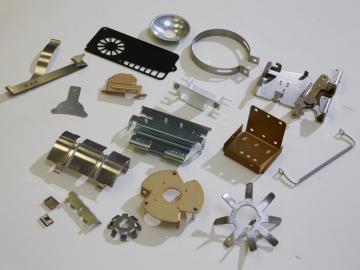 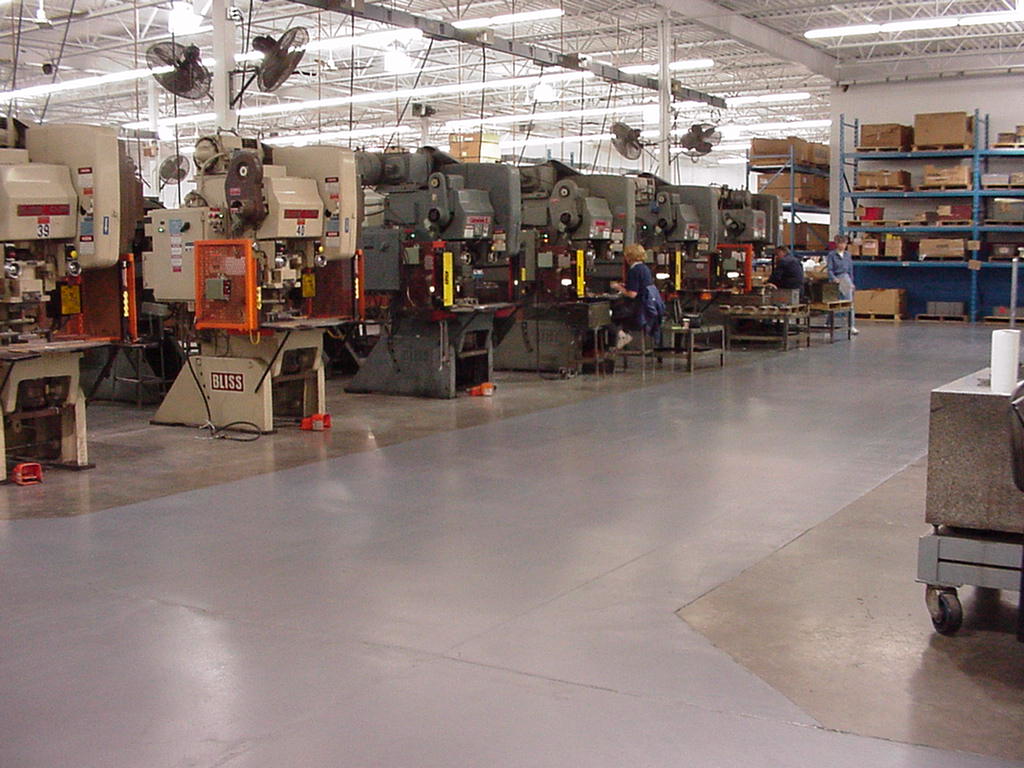 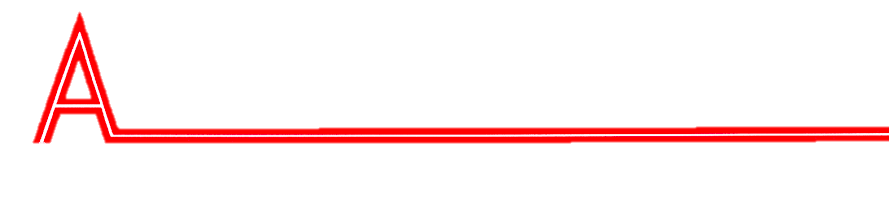 Precision Machining
 
CNC Milling
CNC Turning
SSURANCE MANUFACTURING, INC.
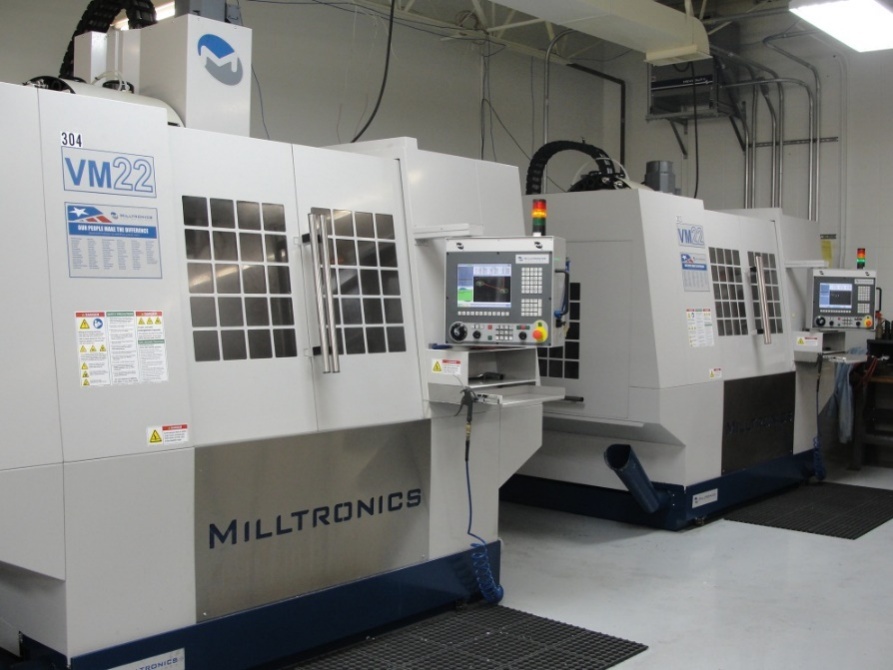 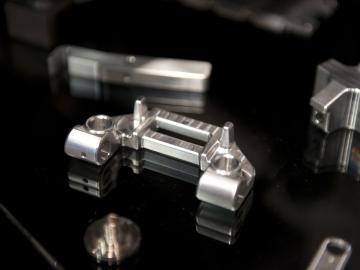 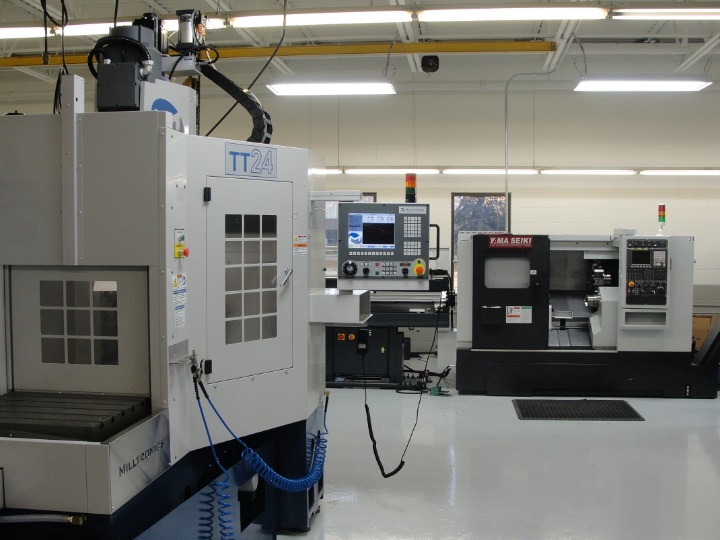 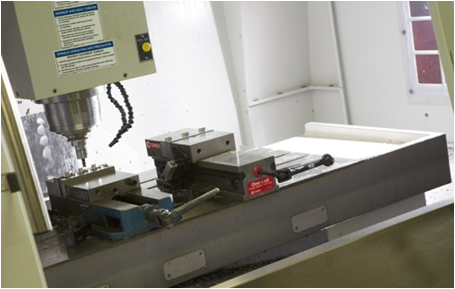 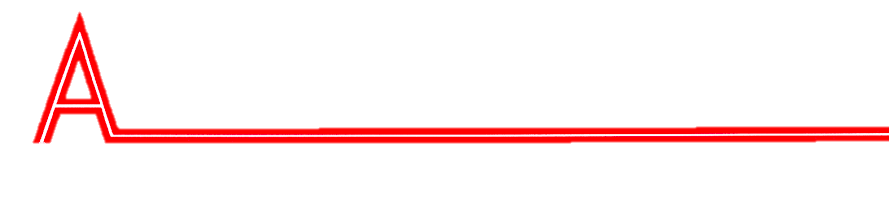 SSURANCE MANUFACTURING, INC.
Assembly Services
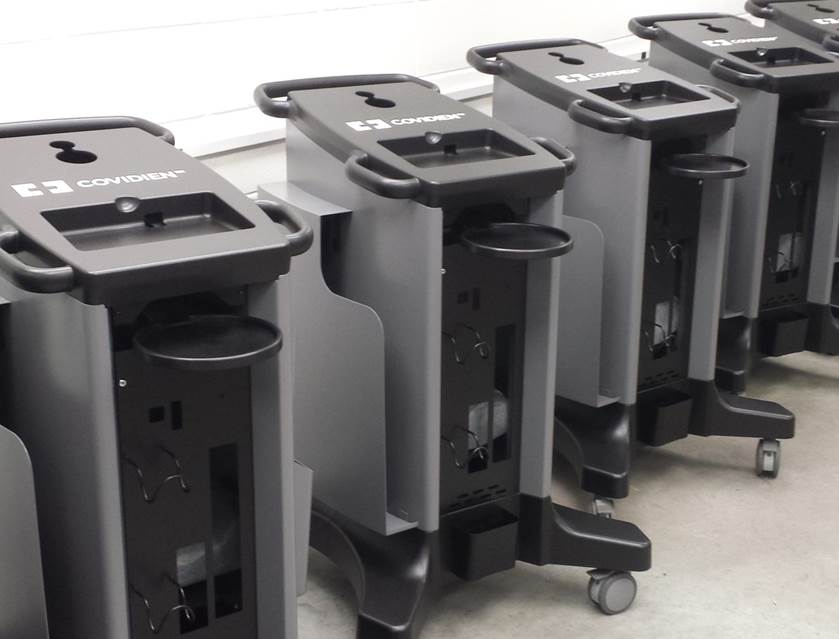 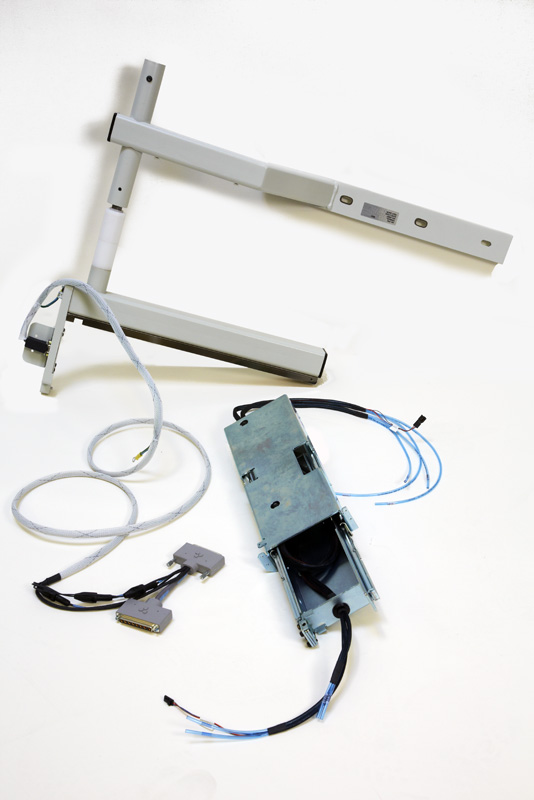 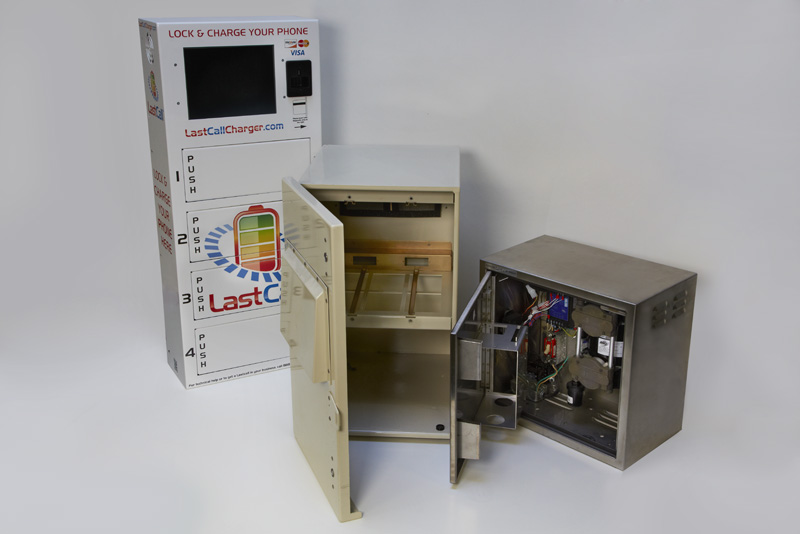 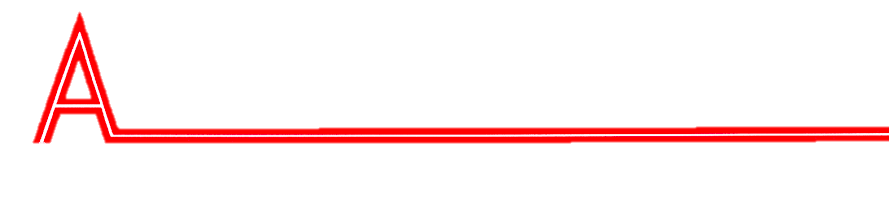 Additional Services:

Quick Turn Prototyping
Design Assistance
Powder Coating 
Robotic Welding
MIG, TIG, and Spot Welding
Hardware Insertion
Vibratory and Abrasive Deburring
Cosmetic Grinding
Laser Inspection
SSURANCE MANUFACTURING, INC.
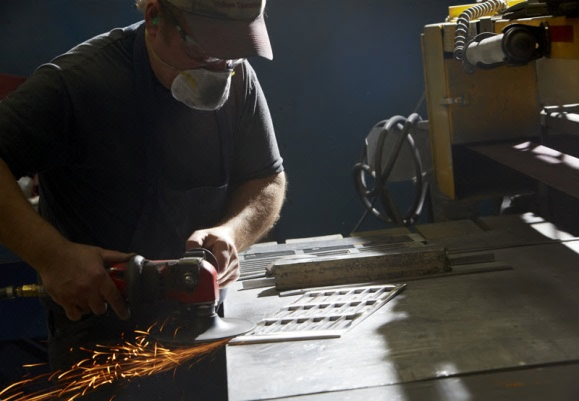 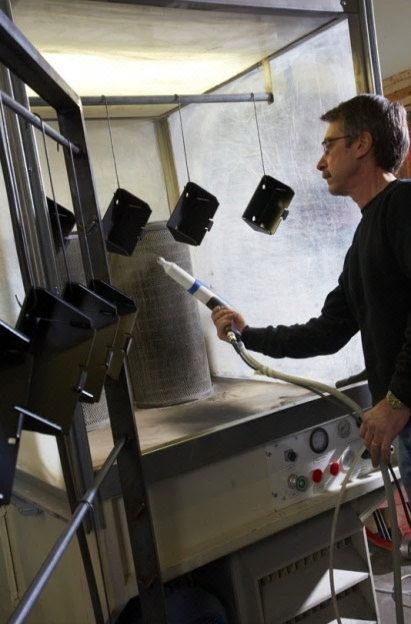 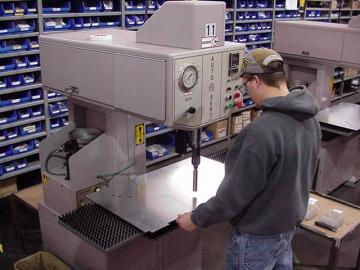 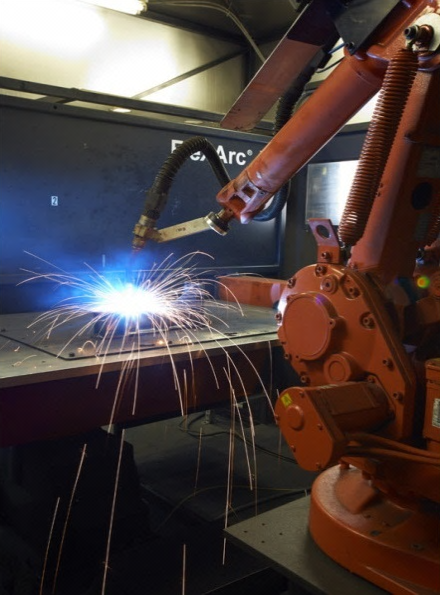 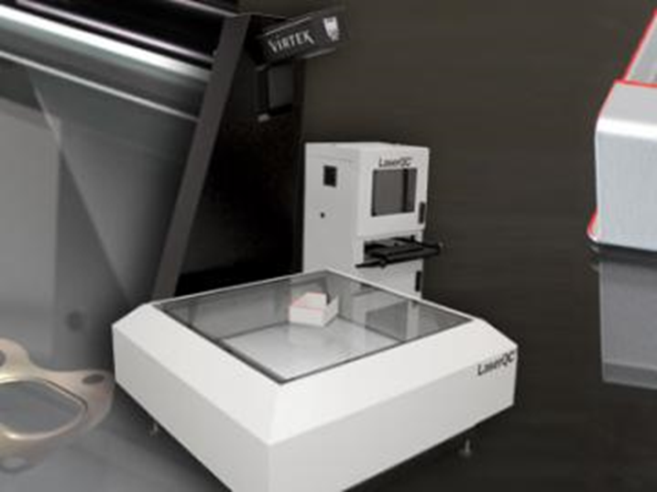 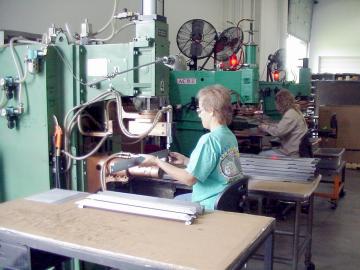 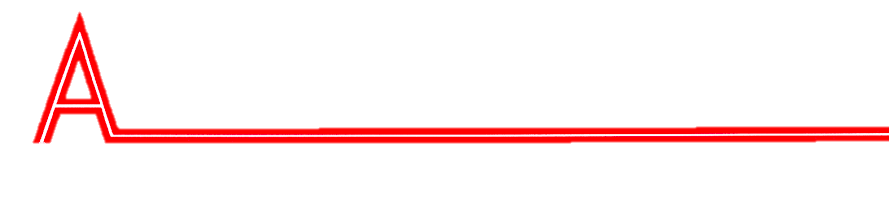 SSURANCE MANUFACTURING, INC.
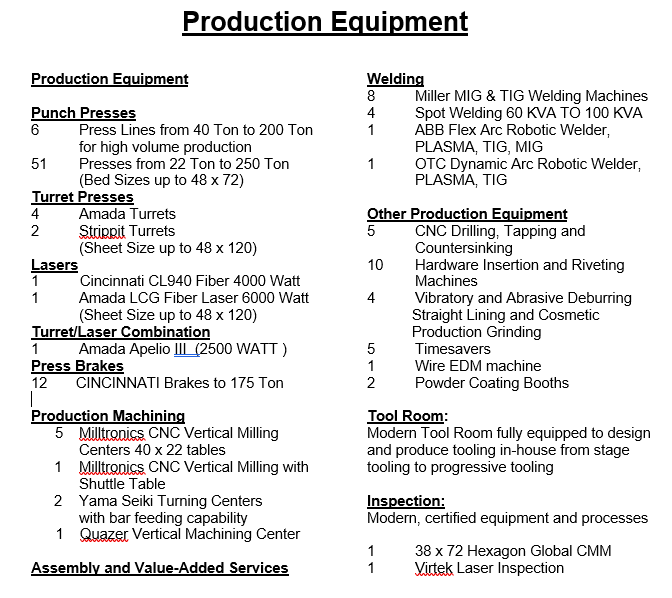 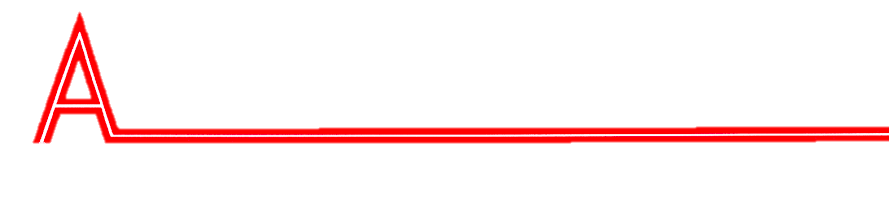 SSURANCE MANUFACTURING, INC.
Quality
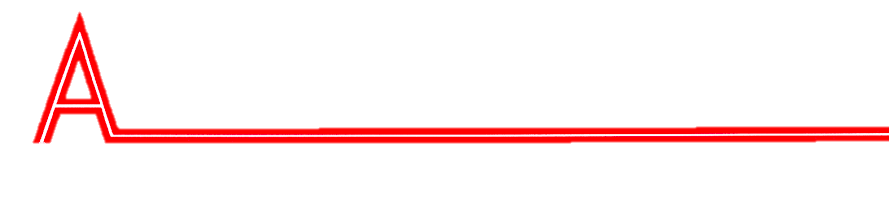 SSURANCE MANUFACTURING, INC.
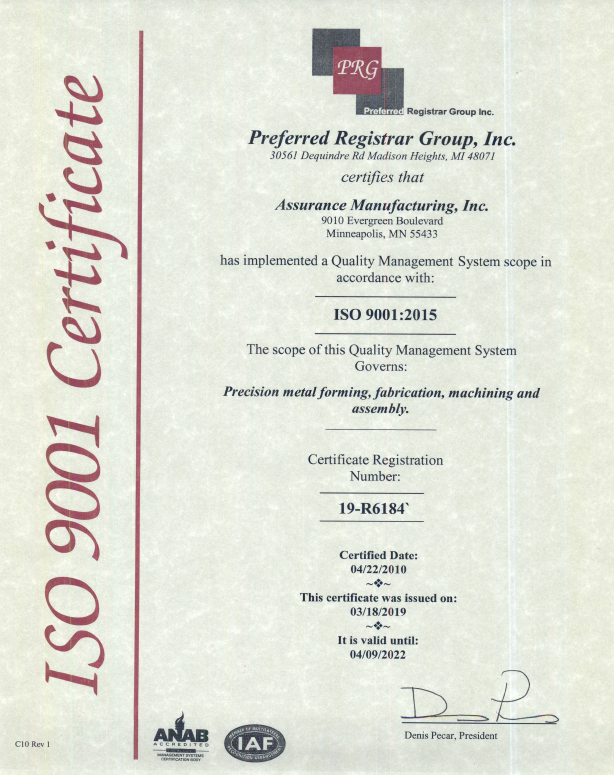 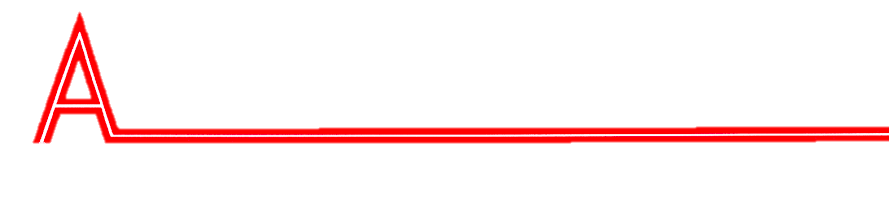 SSURANCE MANUFACTURING, INC.
Business Stability
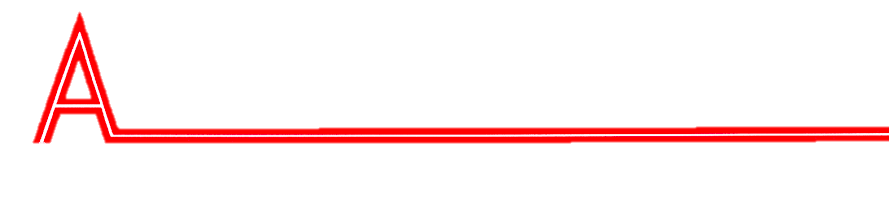 SSURANCE MANUFACTURING, INC.
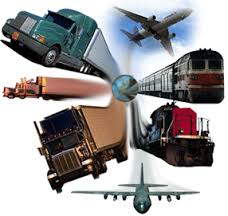 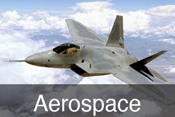 Transportation
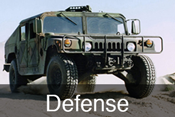 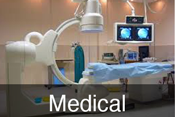 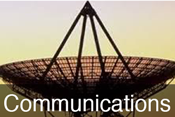 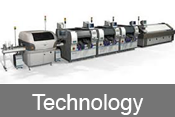 Focus on Precision markets
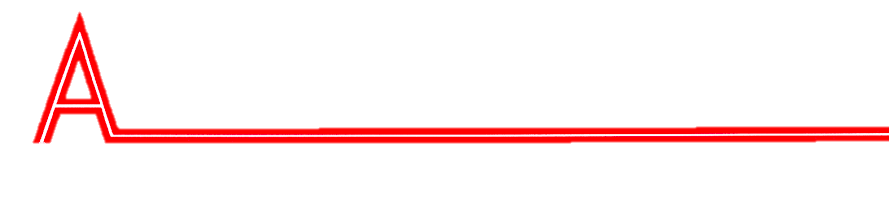 SSURANCE MANUFACTURING, INC.
Diversified Customer Base.  No customer is over 8% of our business!
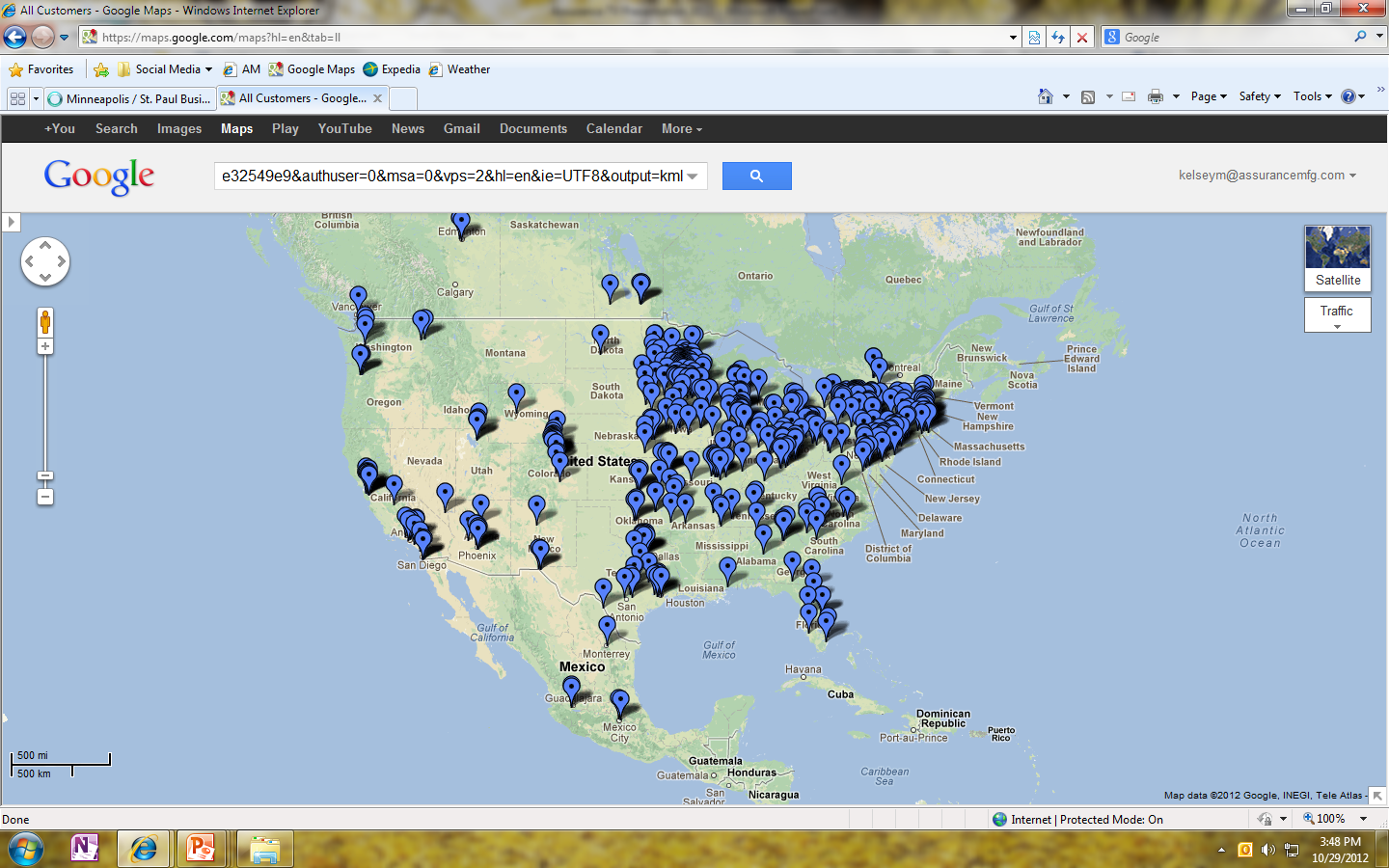 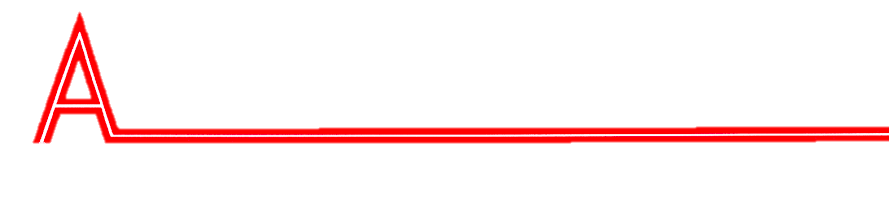 SSURANCE MANUFACTURING, INC.
“Even though we have a Wishbone and a Funny Bone our success depends on our Backbone”We have the financial backbone for growth!
Assurance Debt/Equity is 8%/92%!
$750,000.00 spent on new equipment/year
Sales growth of 8% year over year 
Low Employee Turnover
Well Diversified
Customer Focused
Pride in Quality 
Continually Improving 
Clean and Safe Work Environment
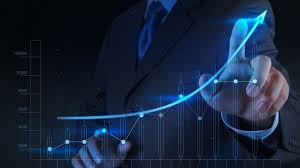 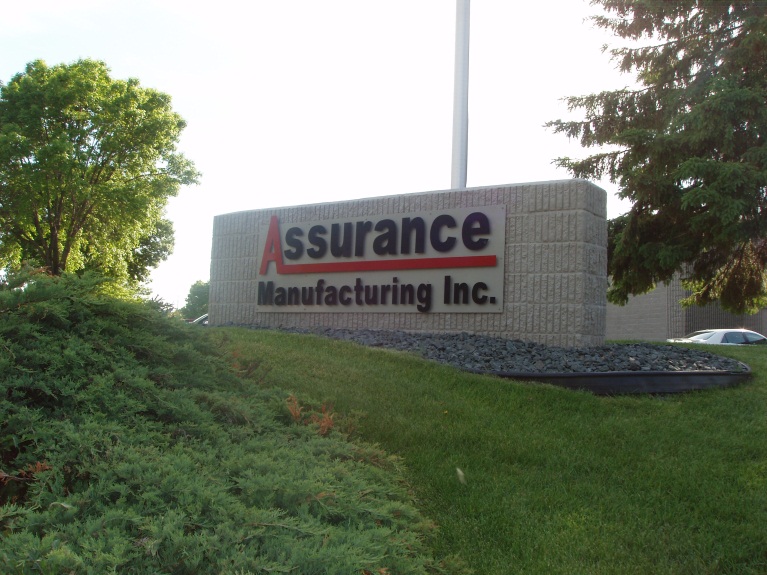 “Assurance Manufacturing, Inc. and its employees are committed to providing our customers with quality products that will meet or exceed their requirements.
This drive for excellence in quality and customer service enables us to continually improve the effectiveness of the quality management system.”
[Speaker Notes: All font on slides Arial Narrow in 22 size.]